Pipettes Trade-In Program ULS – EuropeLaunch Training
Vincent Lombard
January 24th & 25th 2017
Scope & Goal
Over 15 000 pipettes from any brand are serviced by ULS in Europe yearly


 Some of those pipettes must be repaired but are beyond economical repair  


 Make sure a new pipette is sold by Thermo Fisher Scientific when the repair is not profitable to the end user


 Leads to be shared by ULS engineers to local LPG sales via the Ulead webpage


 Provide a streamlined and harmonized process in Europe for this purpose


 Ultimately better serve our customers for CAS and Revenue improvement
Process 1 / 2
If the repair price to be invoiced to the end user is above:

 Manual pipettes 
 Single channel >100€
 Multichannel    >200€

 Electronic pipettes
 Single channel >200€
 Multichannel    >300€

ULS Engineer contact the end user to get approval from customer to propose a new pipette

ULS Engineer fills the « pipette » dedicated form on the Ulead web page
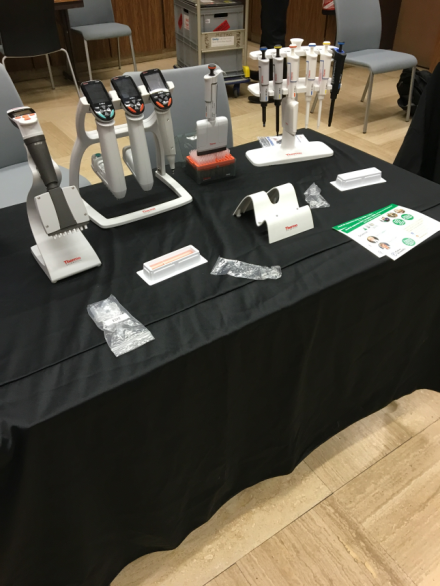 Process 1 / 2
Lead are routed to respective LPG Sales person according to standard lead routing process

LPG Sales person to contact the end user by phone within 24h to qualify the lead and propose a new pipette using the Trade-In programs (ClipTip family, Finnpipette F1 and F2)

Sales to follow-up with the customer within 1 week

Sales to inform the ULS lead submitter via email
if customer accepted the Trade-in offer OR 
if customer wants the pipette to be repaired
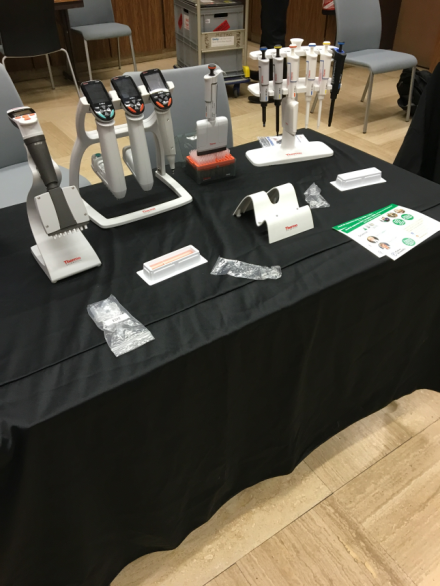 Ulead WebForm 1/3
To submit a lead go to www.unitylabservices.com/ulead
Select « Pipette / replacement of a pipette beyond economical repair»
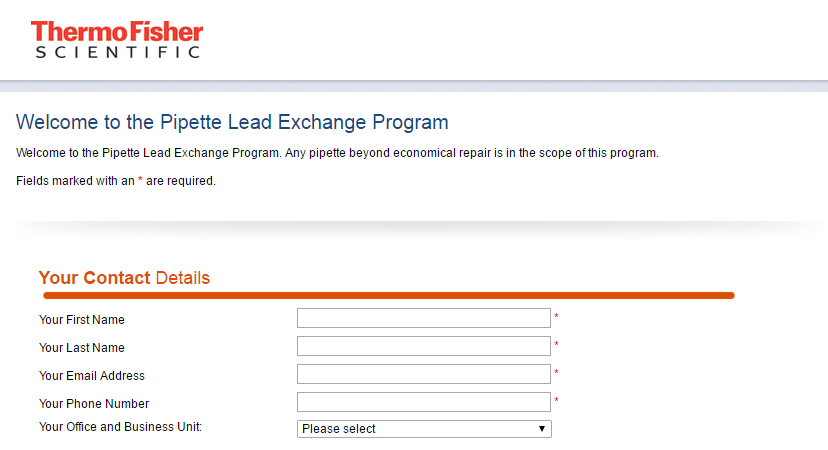 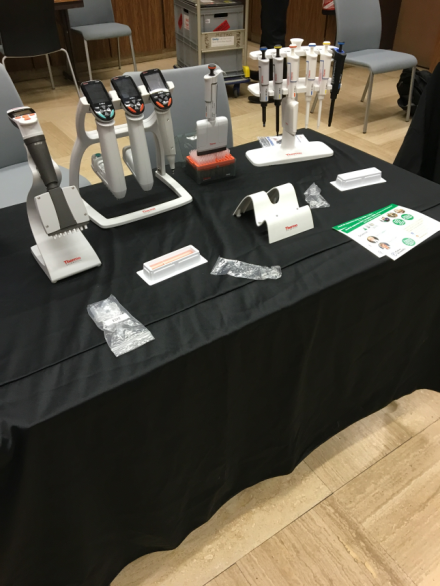 Ulead WebForm 2/3
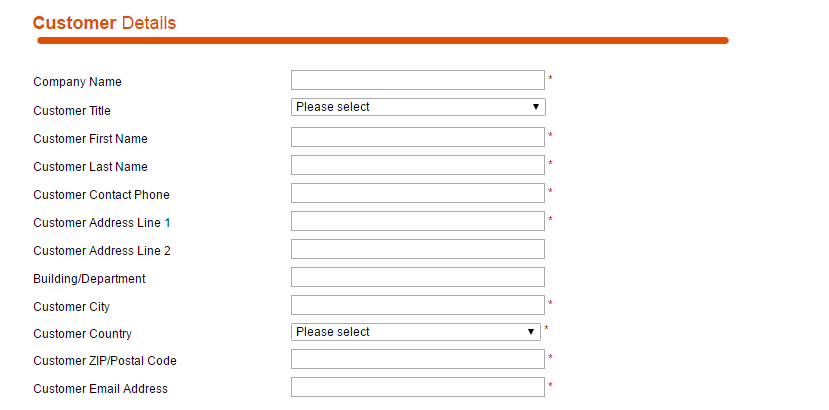 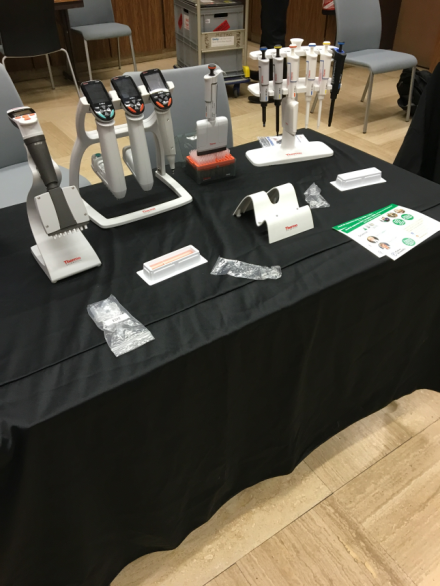 Ulead WebForm 3/3
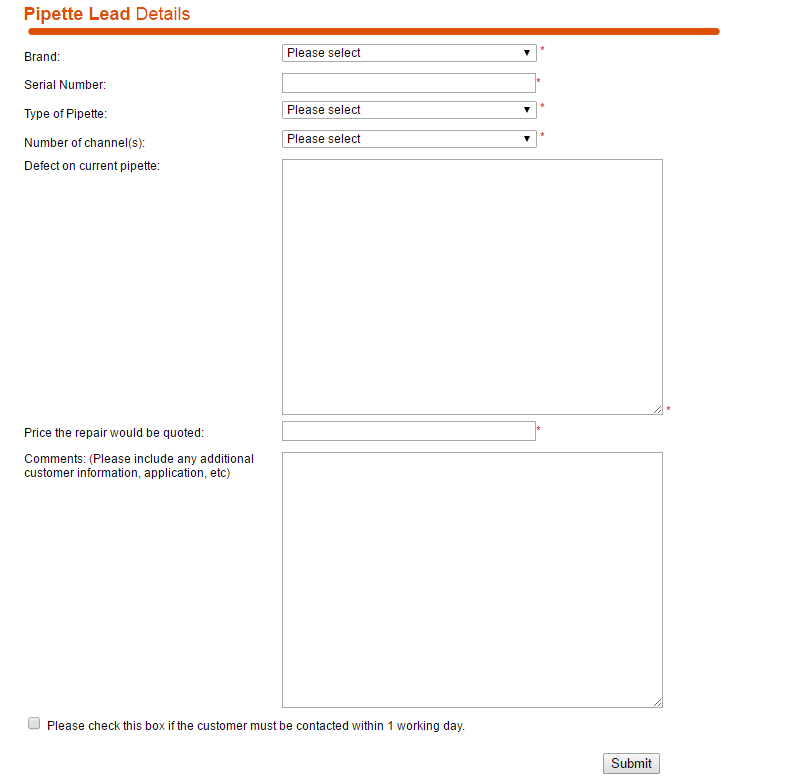 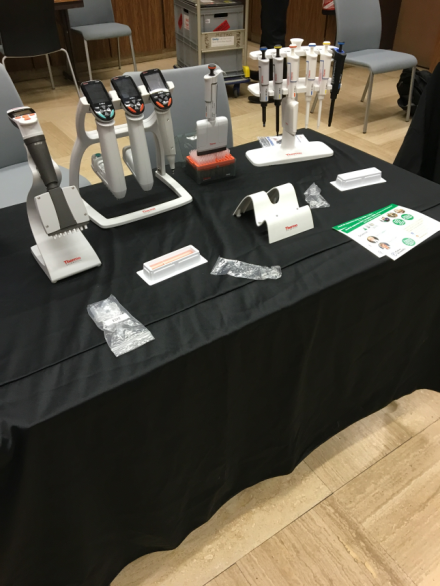 What is expected from you
ULS Engineer 
 Fill this new form for any pipette beyond economical repair upon approval from end user
 Have the case on hold expecting a feedback from LPG Sales
 Close the case (repair or trash or send back as is) when information form LPG Sales is communicated 

 Note that this program does not reward leads submissions with a commission

 LPG Sales
 Follow guidelines regarding timelines
 Sale / Quote pipettes preferably with the Trade-In promotion
 
ALL
 Report any issue regarding the process to:
vincent.lombard@thermofisher.com
+33 (0)6 72 75 47 42
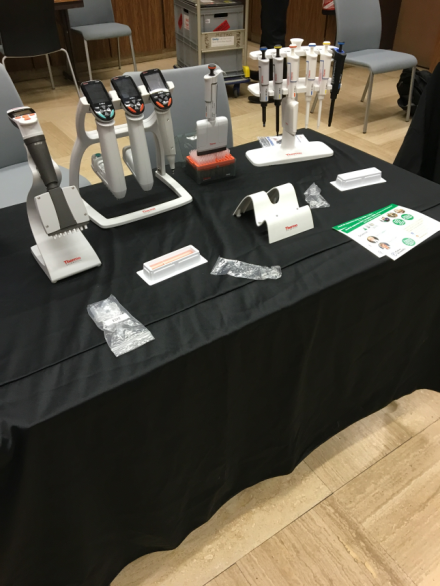 BACK-UP
Back-up – detailed process flow
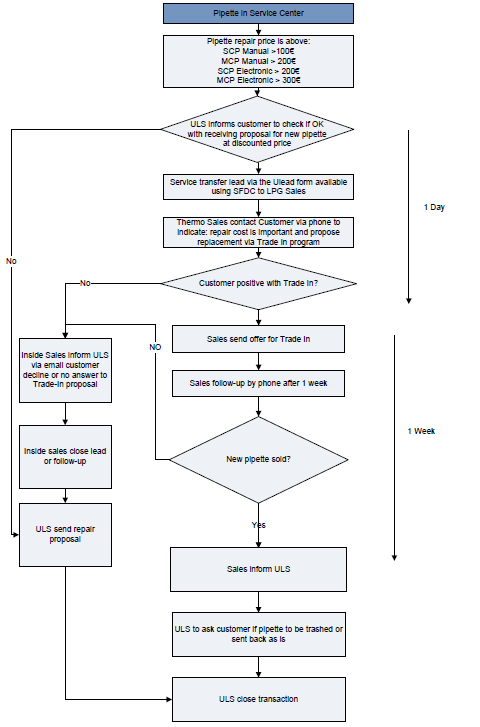